People
OF THE
NATIVITY
LESSONs
From the bad Girls of
Christmas past
Lesson one
God is never limited
By our
sinfulness
…our Lord came from the tribe of Judah
Hebrews 7:14new living translation
So he stopped and propositioned her. “Let me have sex with you,” he said, not realizing that she was his own daughter-in-law.
Genesis 38:16new living translation
Genesis 38
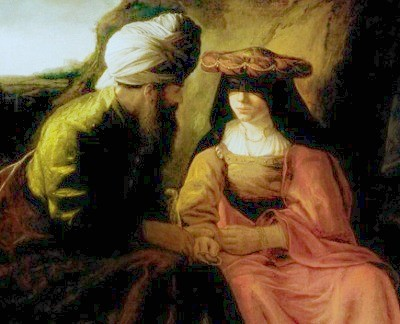 Tamar
Lesson TWO
Our past
Does not determine
Our future
It was by faith that Rahab the prostitute was not destroyed with the people in her city who refused to obey God. For she had given a friendly welcome to the spies.
Hebrews 11:31new living translation
Rahab
Lesson THREE
The impossible
is
POSSible
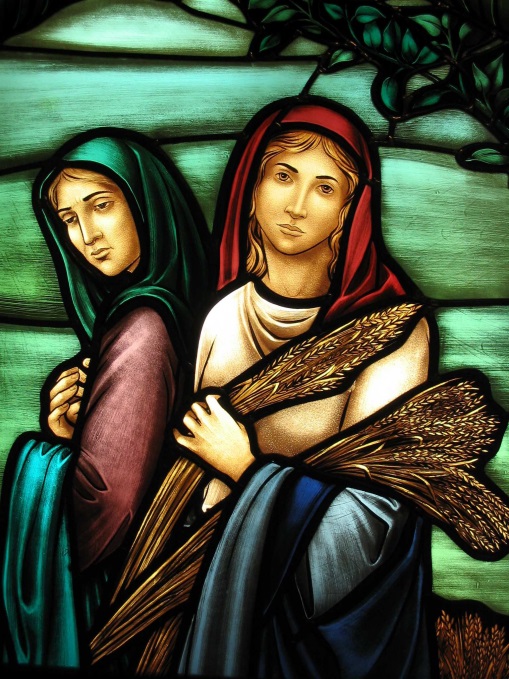 Ruth
“What is impossible for people is possible with God.”
Luke 18:27new living translation
Lesson four
Our failures
Are not
Final
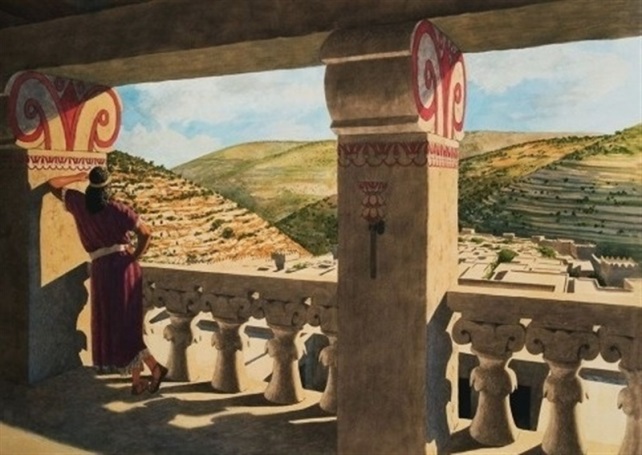 Bathsheba
Late one afternoon, after his midday rest, David got out of bed and was walking on the roof of the palace. As he looked out over the city, he noticed a woman of unusual beauty taking a bath. He sent someone to find out who she was, and he was told, “She is Bathsheba, the daughter of Eliam and the wife of Uriah the Hittite.”  Then David sent messengers to get her; and when she came to the palace, he slept with her.
2 Samuel 11:2-4new living translation
People
OF THE
NATIVITY